ИКТ средства в воспитании обучающихся общеобразовательных учреждений с ограниченными возможностями здоровья
Потёмкин Алексей Сергеевичзаместитель директора по воспитательной работе МБОУ «Средняя школа № 6» г. Ачинск
Статистика Минздравсоцразвития от 14 марта 2012
в России проживает 13,02 млн. инвалидов (9% от населения России);
из них 196,6 тыс. инвалидов в Красноярском крае (6,8% от населения Красноярского края);
численность детей-инвалидов по Красноярскому краю составляет 9,2 тыс. человек (5%), по России – 58,6 тыс. (4,5%).
Дети с ограниченными возможностями здоровья
«Дети с ограниченными возможностями здоровья – это дети, состояние здоровья которых препятствует освоению образовательных программ вне специальных условий обучения и воспитания»1
Категория детей с ОВЗ не ограничивается только детьми-инвалидами


1Малофеев Н.Н., Никольская О.С., Кукушкина О.И., Гончарова Е.Л. Единая концепция специального федерального государственного стандарта для детей с ограниченными возможностями здоровья: основные положения.
Коррекционные школы в Красноярском крае
По сравнению с другими регионами страны в Красноярском крае рекордное количество коррекционных школ. Для сравнения: 
в Новосибирской области всего 11 коррекционных школ;
в Самарской - 10-15;
в Красноярском крае 46. 
При этом в регионе 16 тысяч детей с ограниченными возможностями здоровья, и общероссийскую статистику в 4-5 % коррекционных детей от общего числа край подтверждает.
У выпускников коррекционных школ низкий уровень социализации, что является следствием индивидуально-ориентированного обучения в малых группах при отсутствии опыта социальной адаптации.
Инклюзивное образование
Инклюзия – процесс вовлечения людей в социально одобряемую деятельность, т.е. такую деятельность, которая обеспечивает, с одной стороны, права, а, с другой, - социальную активность2
Инклюзивное образование (фр. inclusif-включающий в себя, лат. include-заключаю, включаю)- процесс развития общего образования, который подразумевает доступность образования для всех, в плане приспособления к различным нуждам всех детей, что обеспечивает доступ к образованию для детей с особыми потребностями3

2Шмидт В.Р. Социальная эксклюзия и инклюзия в образовании: учебно-методическое пособие/ Московская высшая школа социальных и экономических наук. 
3Концепция  развития  специального  образования  детей                            с ограниченными возможностями здоровья в Красноярском крае
Необходимые условия воспитания детей с ОВЗ в общеобразовательных учреждениях
повышение психолого-педагогической грамотности педагогов и родителей;
активная работы школьной психолого-медико-педагогической комиссии;
Своевременный и регулярный мониторинг результативности воспитательного процесса, отслеживание траектории развития обучающихся;
организация личностно-ориентированной работы (принятие индивидуальности учащихся с ОВЗ, поддержка учащихся в субъективно-трудных ситуациях);
обеспечение ситуации успешности, организация оптимального общения обычных и «особых» учащихся;
создание атмосферы психологического комфорта всех участников учебно-воспитательного процесса;
развитие интереса учащихся к своим способностям и возможностям
Статистика обучающихся с ОВЗ в МБОУ «Средняя школа № 6» г. Ачинска в 2010-2012гг.
19 детей с ОВЗ (1,7% от общего числа учащихся), из них 
8 детей-инвалидов (по состоянию органов зрения, слуха, опорно-двигательного аппарата, наличию онкологических заболеваний)
11 детей с задержкой психического развития

Сравнительно низкое число детей с ОВЗ по сравнению с Россией и Красноярским краем обусловлен функционированием в г. Ачинске специальных коррекционных школ и классов
Воспитательная работа: младший школьный возраст (7-10 лет)
Разработан и апробирован в 2010-2011 уч. г. курс внеурочной деятельности, в основе которого:
кейс-метод
ИКТ средства (при знакомстве с проблемными ситуациями)
Подвижные игры на сплочение коллектива
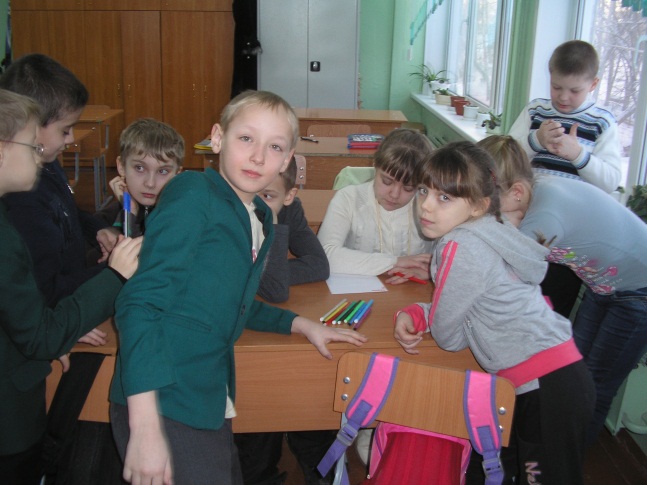 Занятие 3. Взаимопомощь – основа коллектива
1.	Целеполагание занятия: объявление темы, уяснение смысла с детьми.
2.	Просмотр мультфильма «Волк и телёнок»
3.	Работа над кейсом по алгоритму: 
	1)	Кто действующие лица ситуации?
	2)	Опишите действия каждого участника
	3)	С кем дружил волк до того, как нашёл телёнка?
	4)	Как вы поняли, что они раньше дружили?
	5)	С кем подружился волк в поисках пищи телёнку?
	6)	Какая дружба лучше? Почему?
	7)	Какой бы была жизнь волка, если бы он пошёл 	на поводу у лисы?
	8)	Были ли дружбой отношения волка с лисой, 	кабаном и медведем?
	9)	Как ты понимаешь дружбу?
4.	Активные игры на сплочение коллектива: переход по мосту
Воспитательная работа: подростковый возраст (10-15 лет)
Проектно-исследовательская деятельность в малых группах:
Исследование истории бывшего парка им. Ленина г. Ачинска и реконструкцией её в виде виртуальной экскурсии
Исследование типов темперамента обучающихся школы и создание видеоролика по карикатурам Х.Бидструпа с последующей презентацией перед учащимися школы
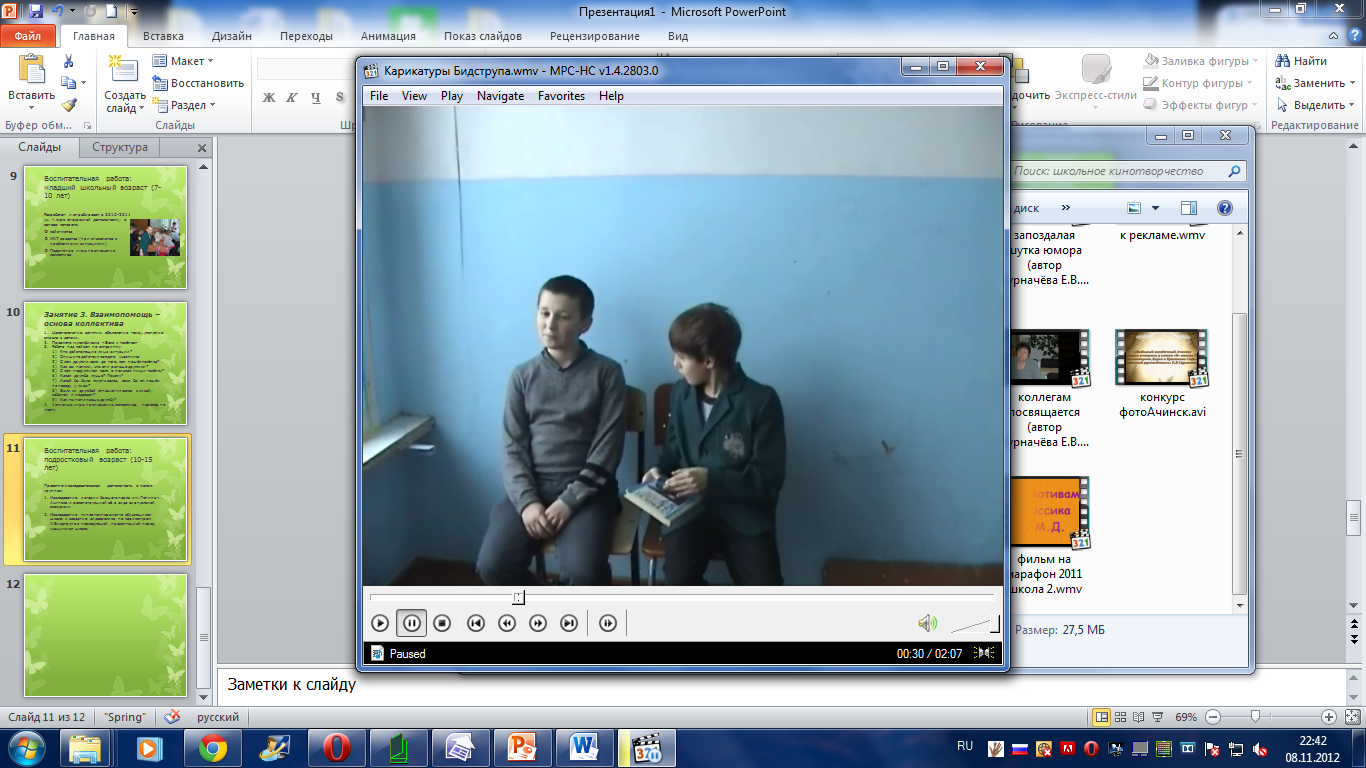 Воспитательная работа: период ранней юности (15-17 лет)
Реализация курса «Сети нового времени» в 10-11 классах:
работа в парах сменного состава;
метод проектов, базирующийся на овладении компьютерными технологиями;
блок социально-ролевых игр, реализуемых в том числе в виртуальном пространстве
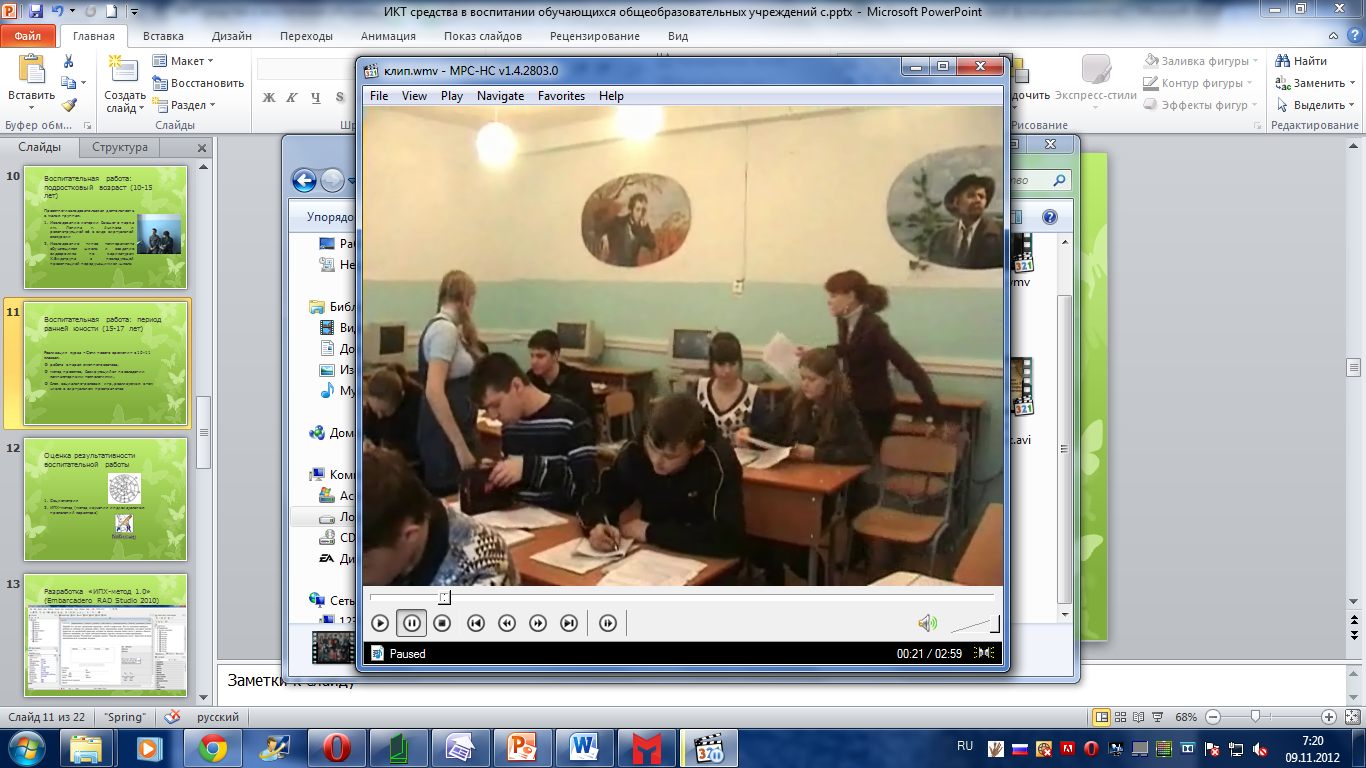 Оценка результативности воспитательной работы
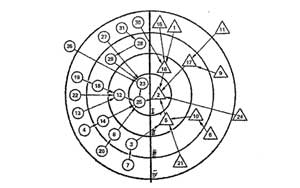 Социометрия




ИПХ-метод (метод изучения индивидуальных проявлений характера)
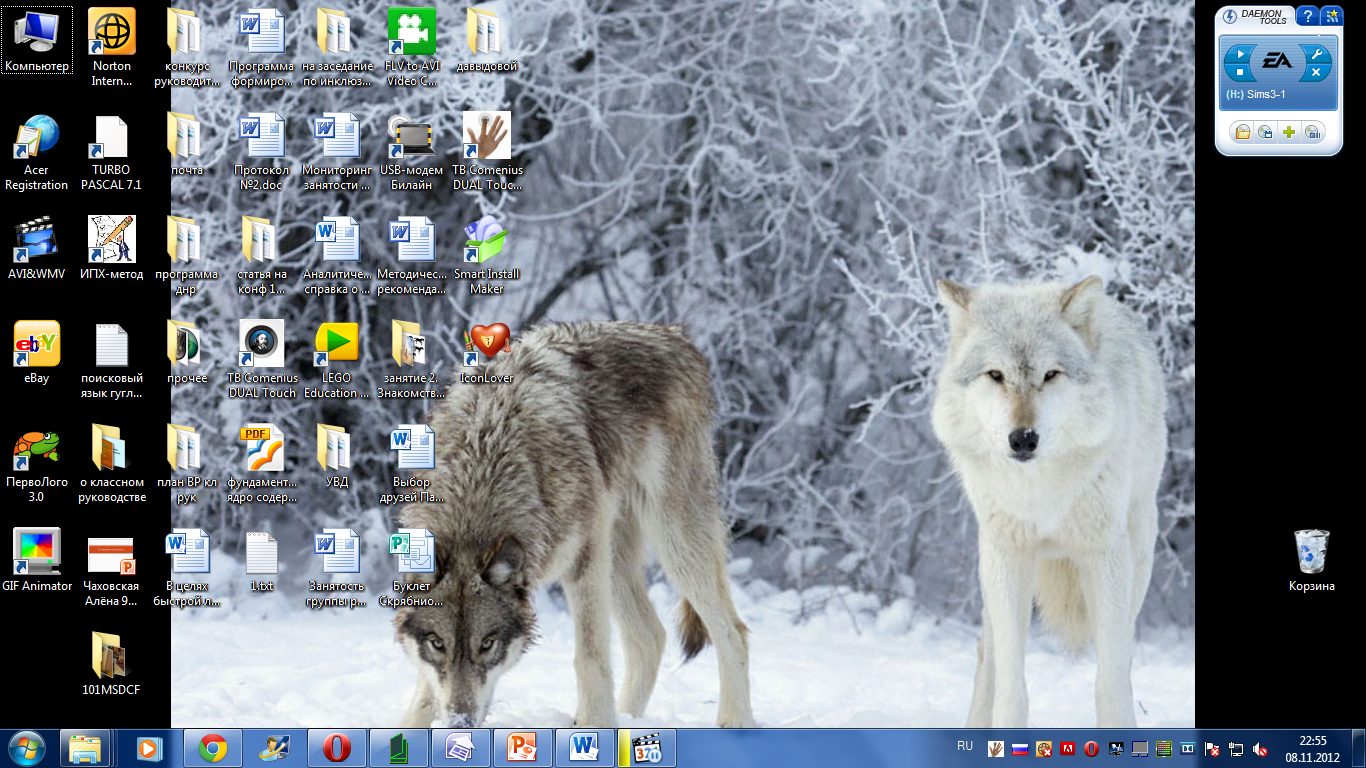 Разработка «ИПХ-метод 1.0»(Embarcadero RAD Studio 2010)
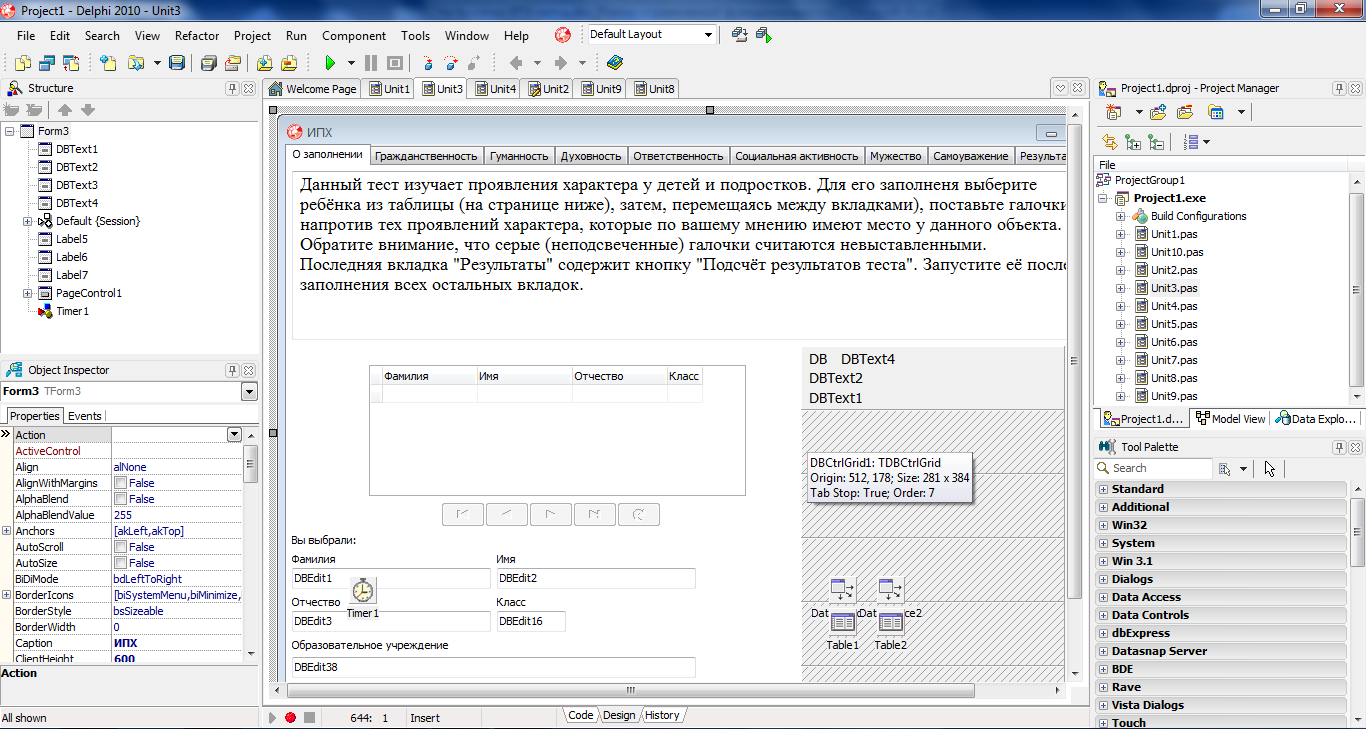 Структура главного меню «ИПХ-метод 1.0»
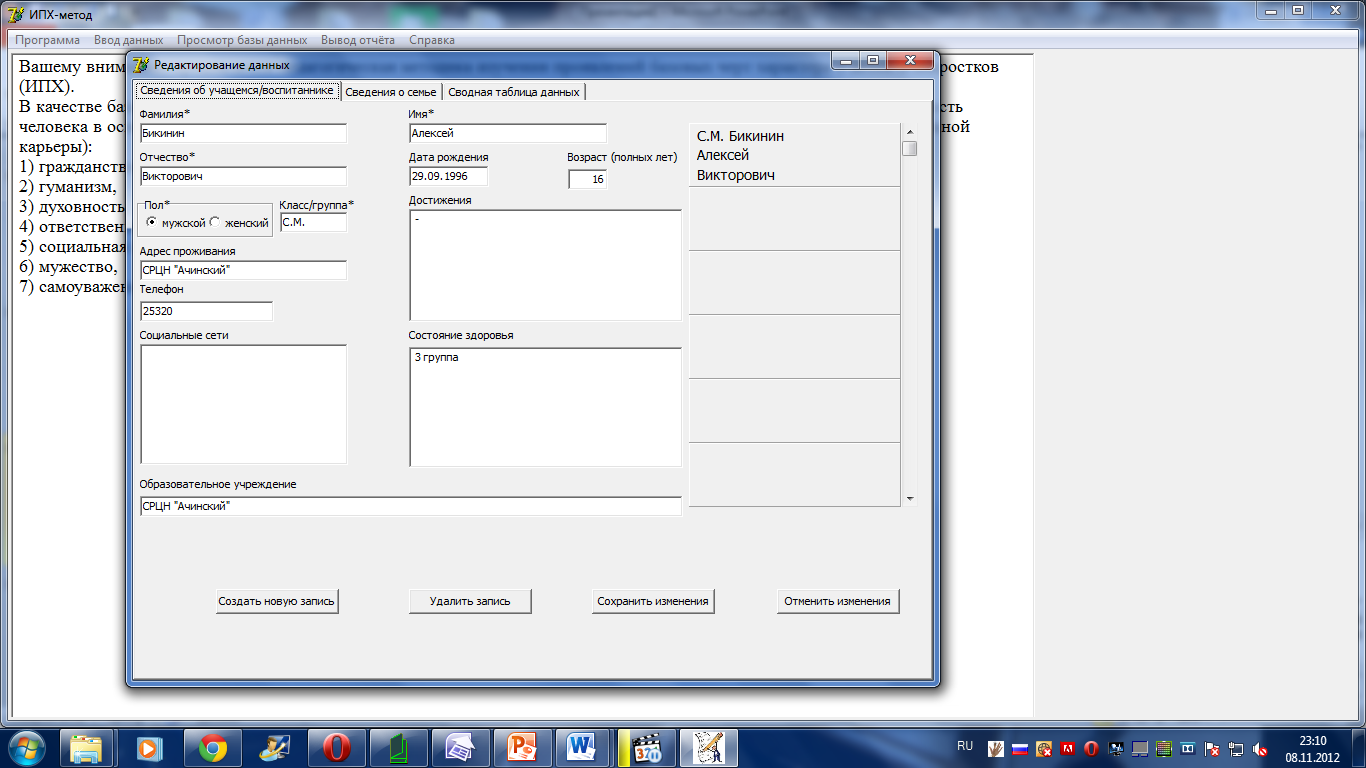 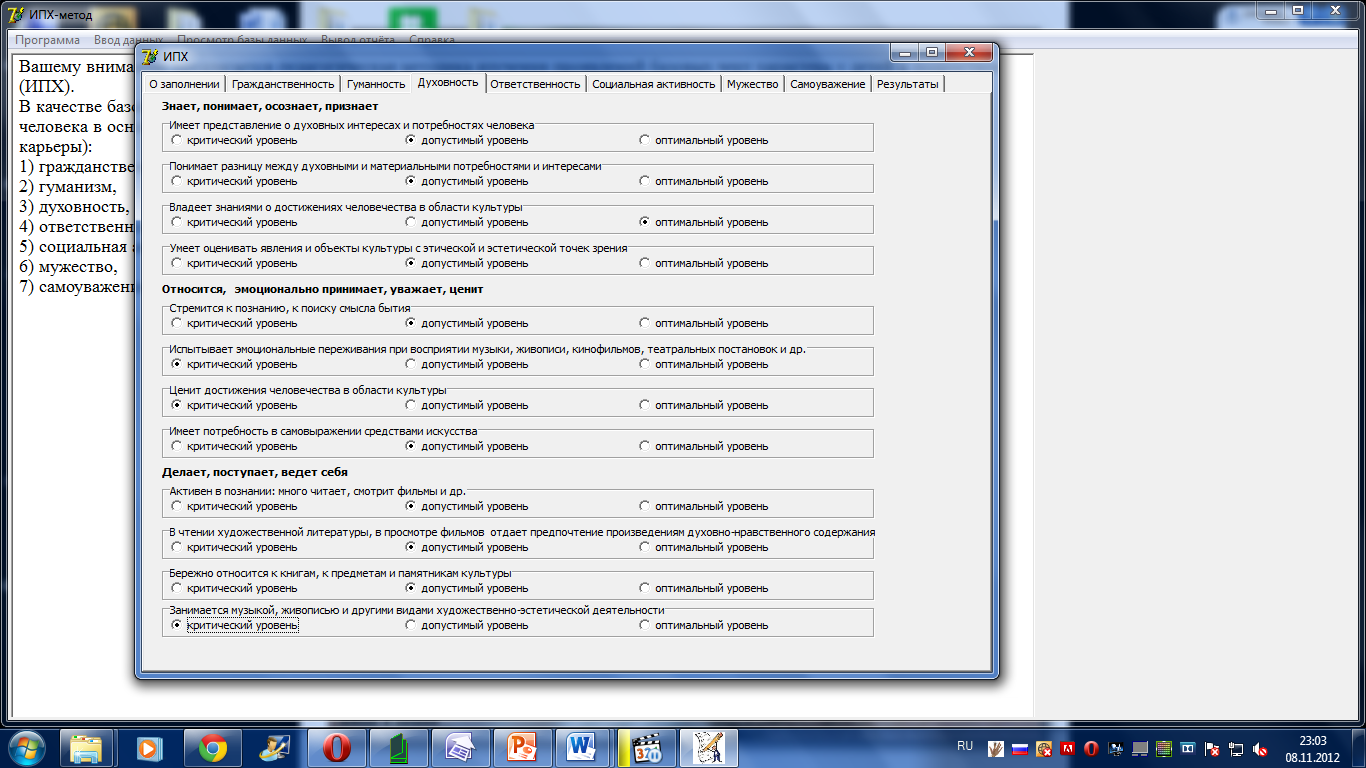 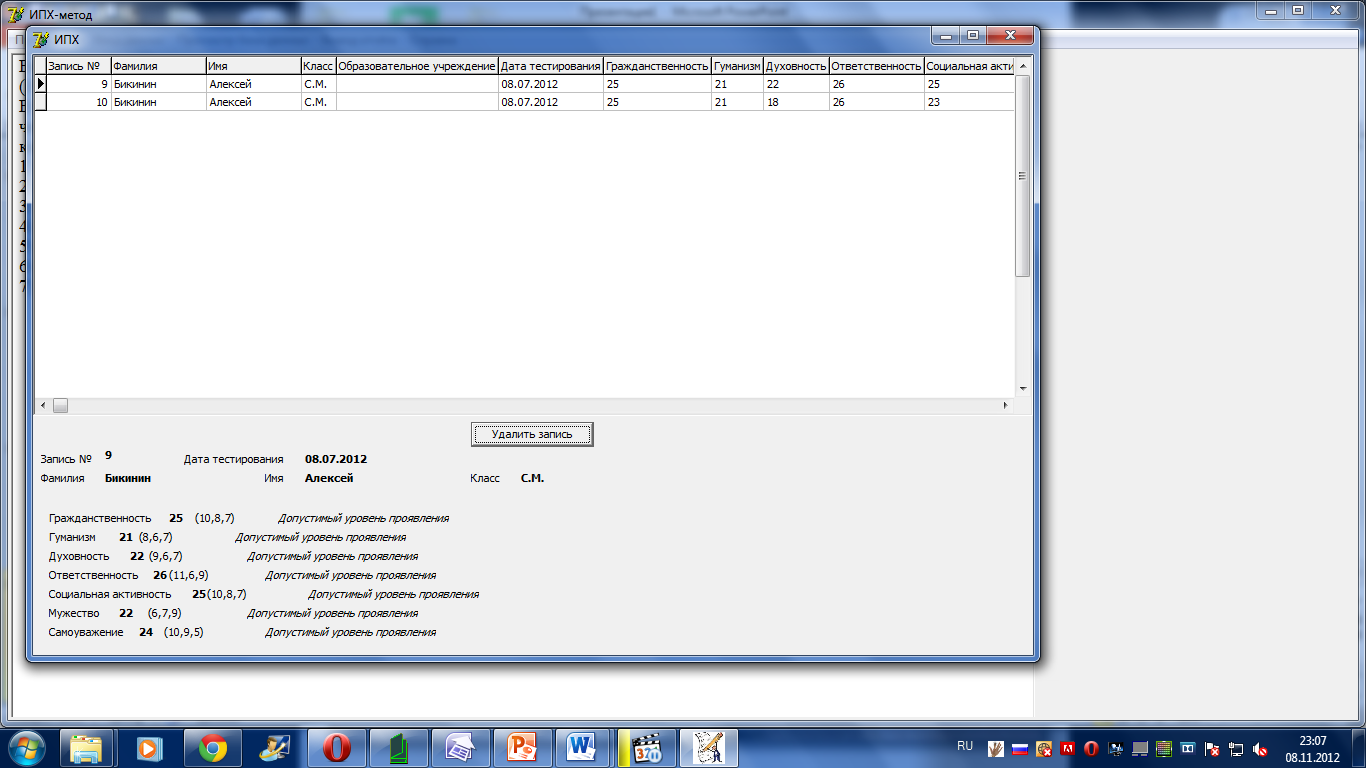 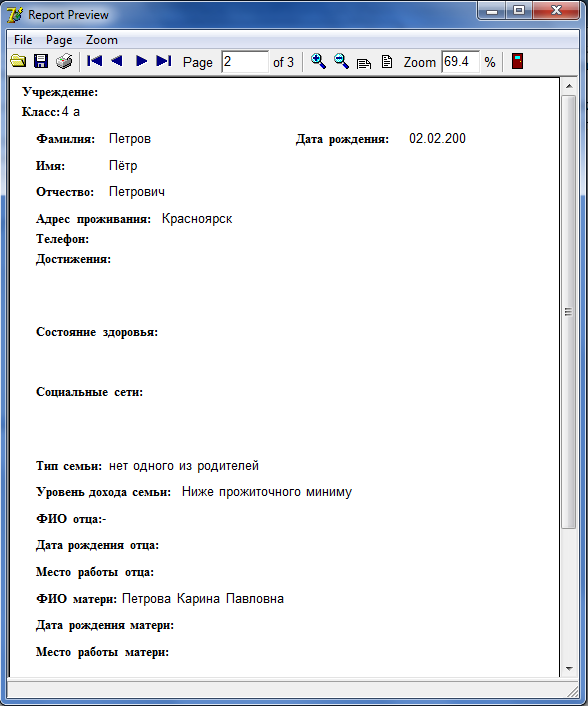 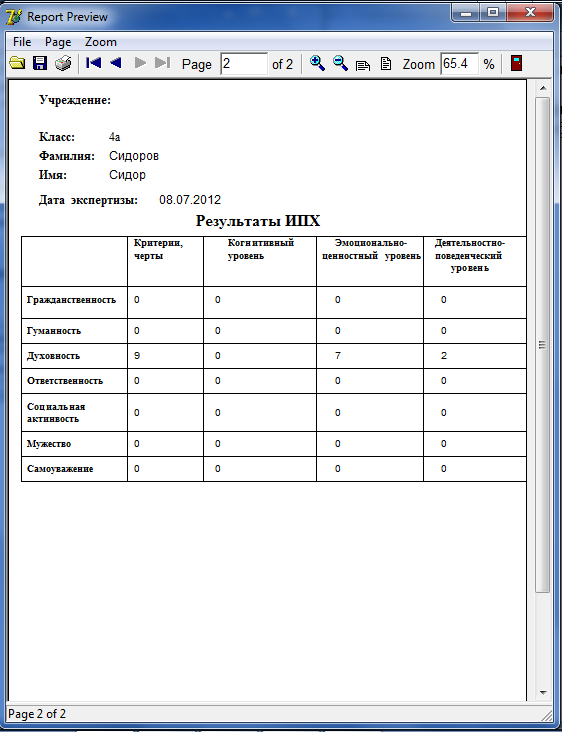 Результаты применения «ИПХ-метод 1.0»
Исследование 7 обучающихся МБОУ «Средняя школа №6» г. Ачинска с ограниченными возможностями здоровья, достигших возраста 11 лет выявило критический уровень сформированности таких черт: 
духовность (4 человека), 
социальная активность (3 человека), 
самоуважение (3 человека), 
гражданственность (2 человека). 
Эти результаты послужат основой для составления индивидуальных воспитательных маршрутов.
Выводы
воспитательная деятельность педагога, осуществляемая в коллективе, в котором есть здоровые дети и дети с «проблемами», должна ориентироваться на общие для тех и других цели как в воспитательных ситуациях, так и в приобретении жизненного опыта. 
приоритет групповых и парных форм работ позволяет обучающемуся с ОВЗ наиболее успешно преодолеть трудности включения в классный коллектив; благоприятной является деятельность в группах сменного состава, сформированных обучающимися из разных классных коллективов
использование кейс-метода с применением средств ИКТ при работе с младшими школьниками позволяет создать среду, благоприятную для включения обучающихся с ОВЗ в коллектив общеобразовательной школы. Повысить включённость обучающихся в деятельность можно за счёт презентации проблемных ситуаций в виде видеофрагментов, предоставления наиболее активным учащимся возможности задействовать проекционное компьютерное оборудование для выражения своей точки зрения, включения в воспитательный процесс активных игр на сплочение коллектива
при работе с подростками воспитательный эффект имеет групповая проектно-исследовательская деятельность, результаты которой представляются в виде информационного продукта, выполненного в компьютерной среде с использованием программ моделирования, конструирования и видеомонтажа. Тематика проектов определяется как интересом обучающихся, так и воспитательными задачами, поставленных педагогом.
включение старших школьников с ОВЗ в коллектив общеобразовательной школы возможно в процессе совместной деятельности учащихся в парах сменного состава; применение ИКТ обучающимися позволяет установить среду равных возможностей, в которой статус каждого участника определяется уровнем владения ИКТ, а не состоянием физического здоровья.
воспитание обучающихся с ОВЗ должна происходить в соответствии с индивидуальным маршрутом, составление и коррекция которого возможно при регулярном проведении исследования индивидуальных проявлений характера. Средством оценки может служить ИПХ-метод. Компьютерная система автоматизированного сбора и обработки данных «ИПХ-метод 1.0» позволит оптимизировать заполнение и подведение результатов экспертных оценок, установить базовые черты личности, сформированные на критическом, достаточном и оптимальном уровнях.